Welcometo class
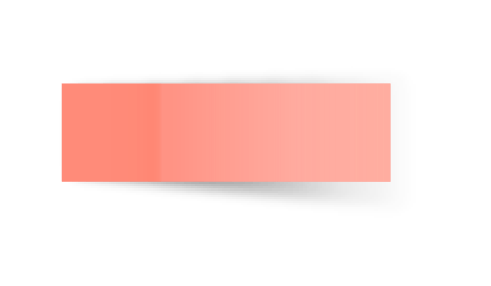 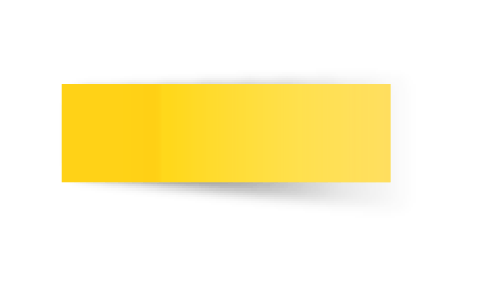 T.
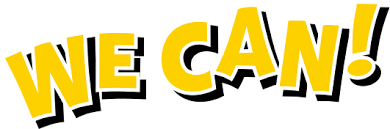 1
Unit 3
workbook 

Pages  61 , 62
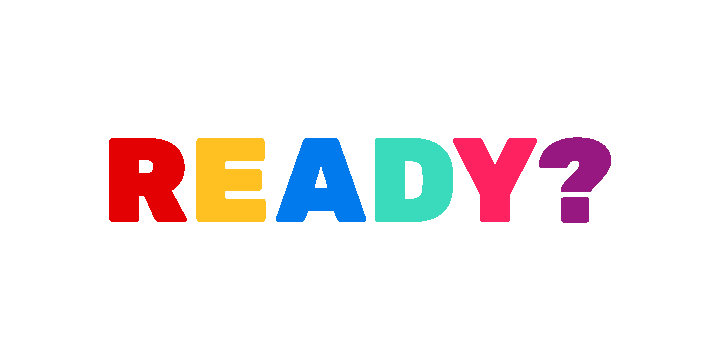 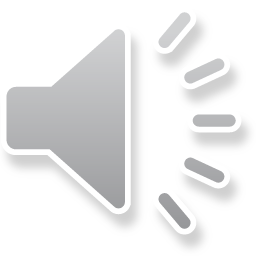 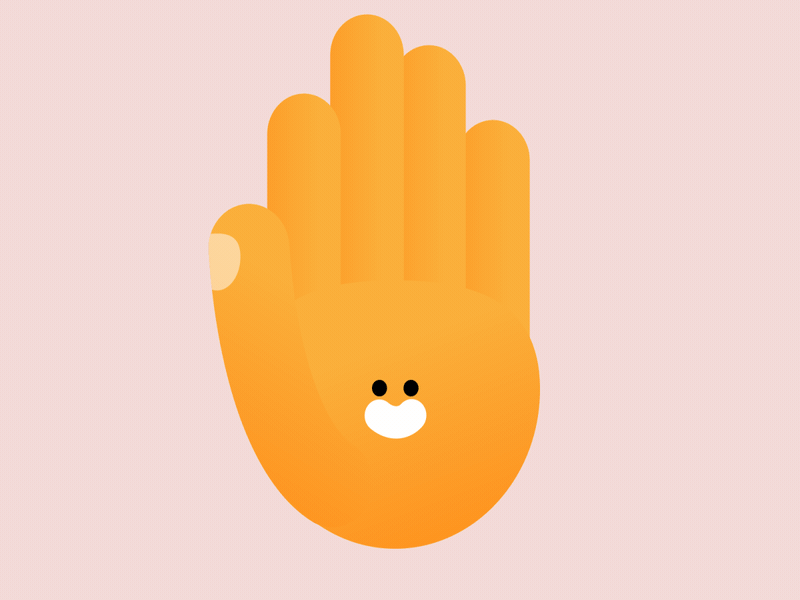 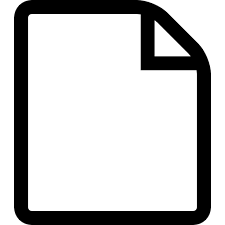 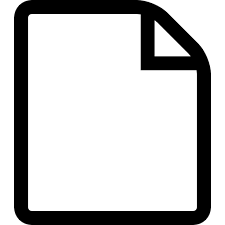 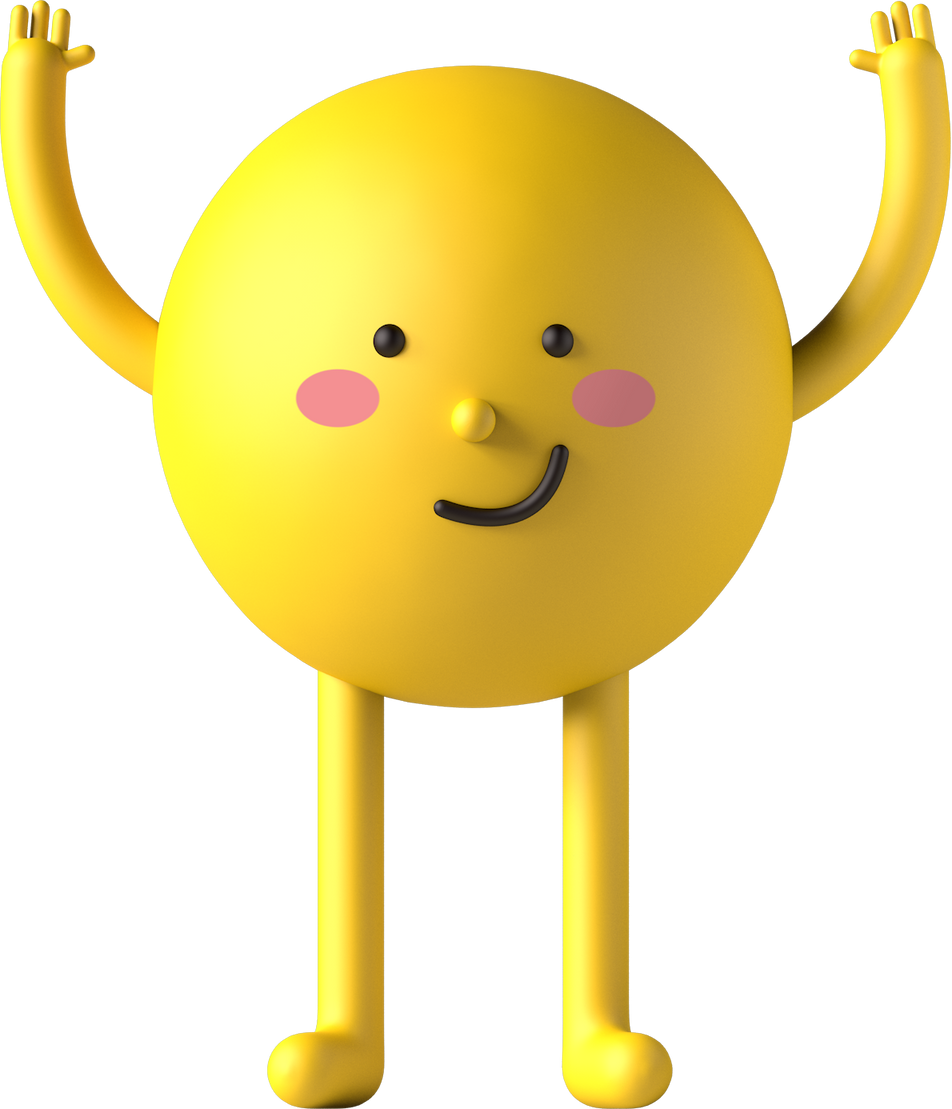 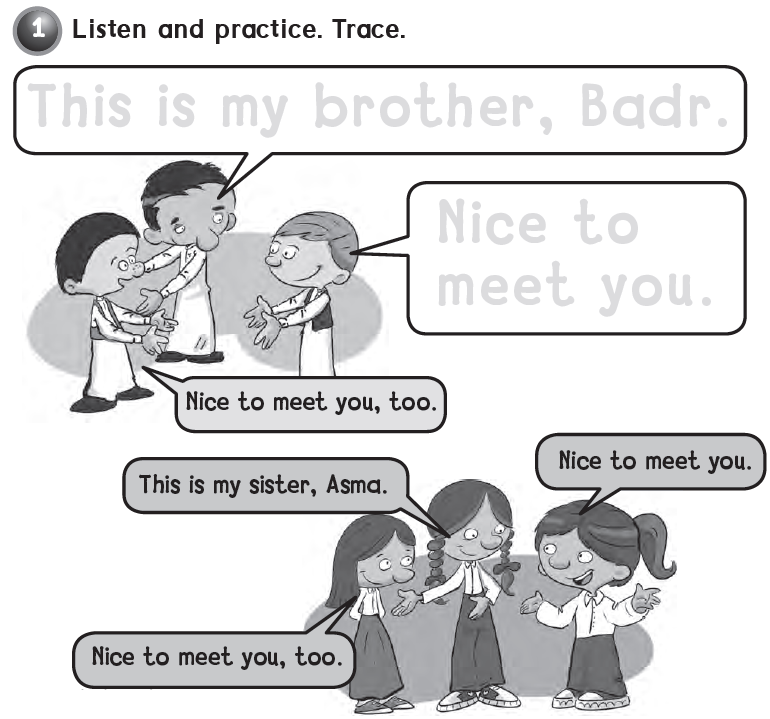 This is my brother , Badr .
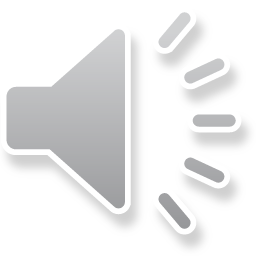 Nice to 
meet you .
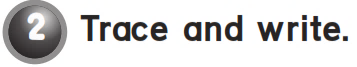 Q Q Q Q Q Q
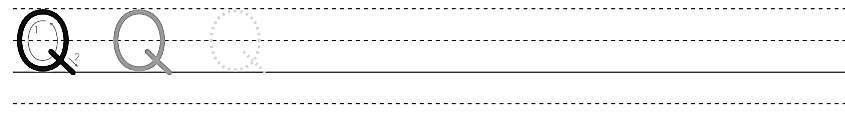 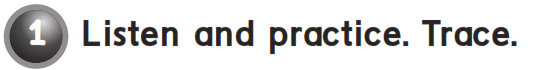 This is my friends, saeed.
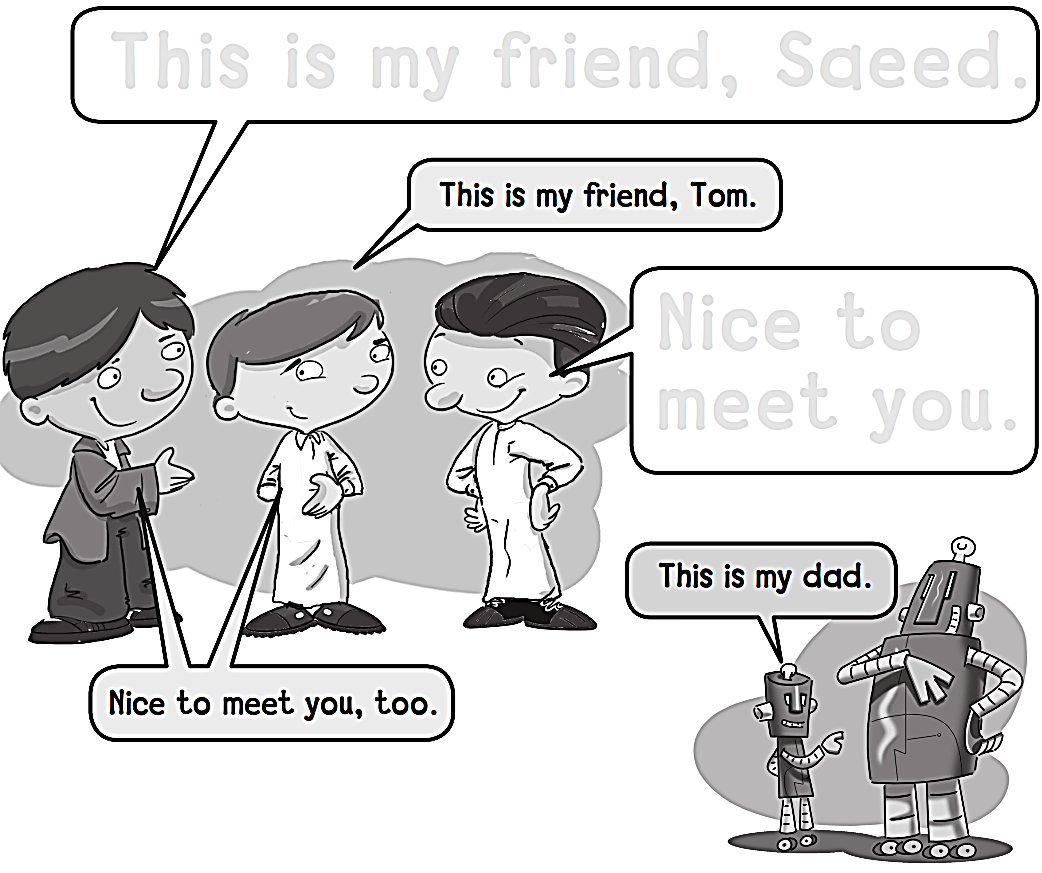 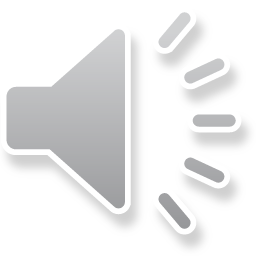 Nice to 
Meet you.
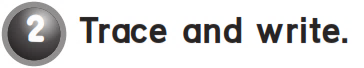 R R R R R R R
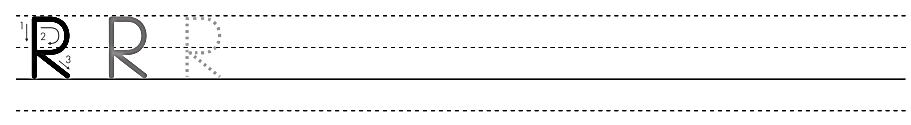 workbook 

Pages  63 , 64
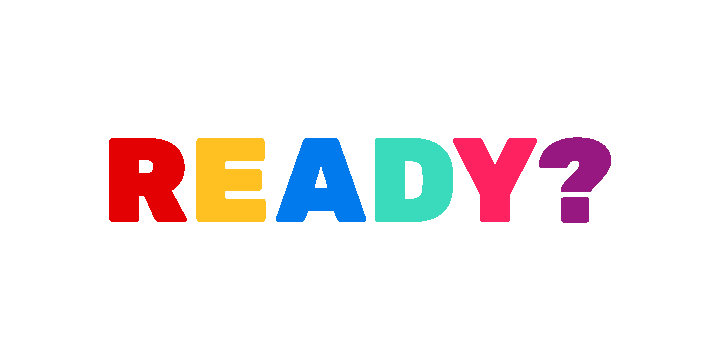 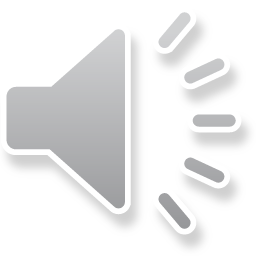 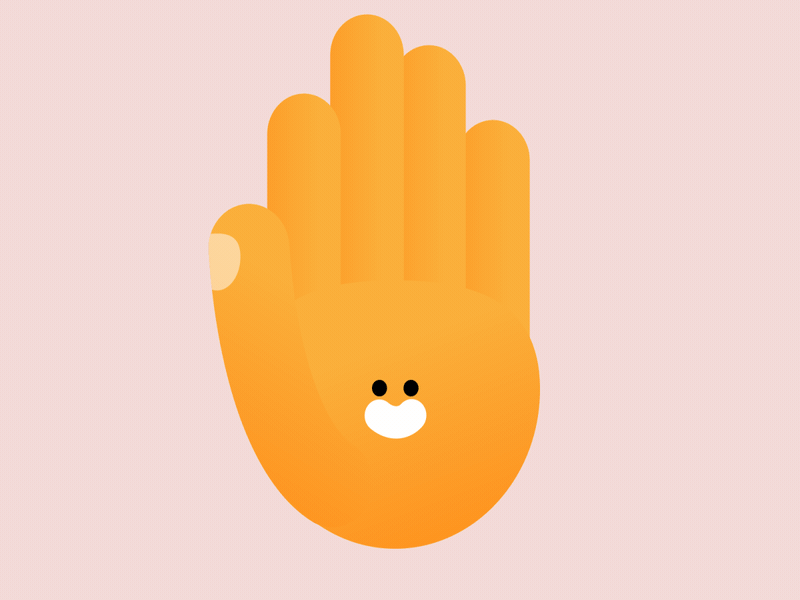 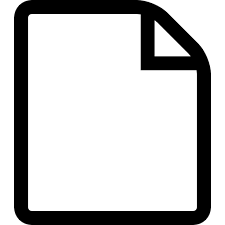 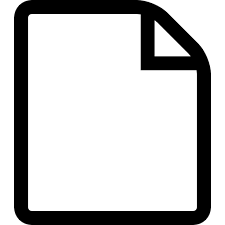 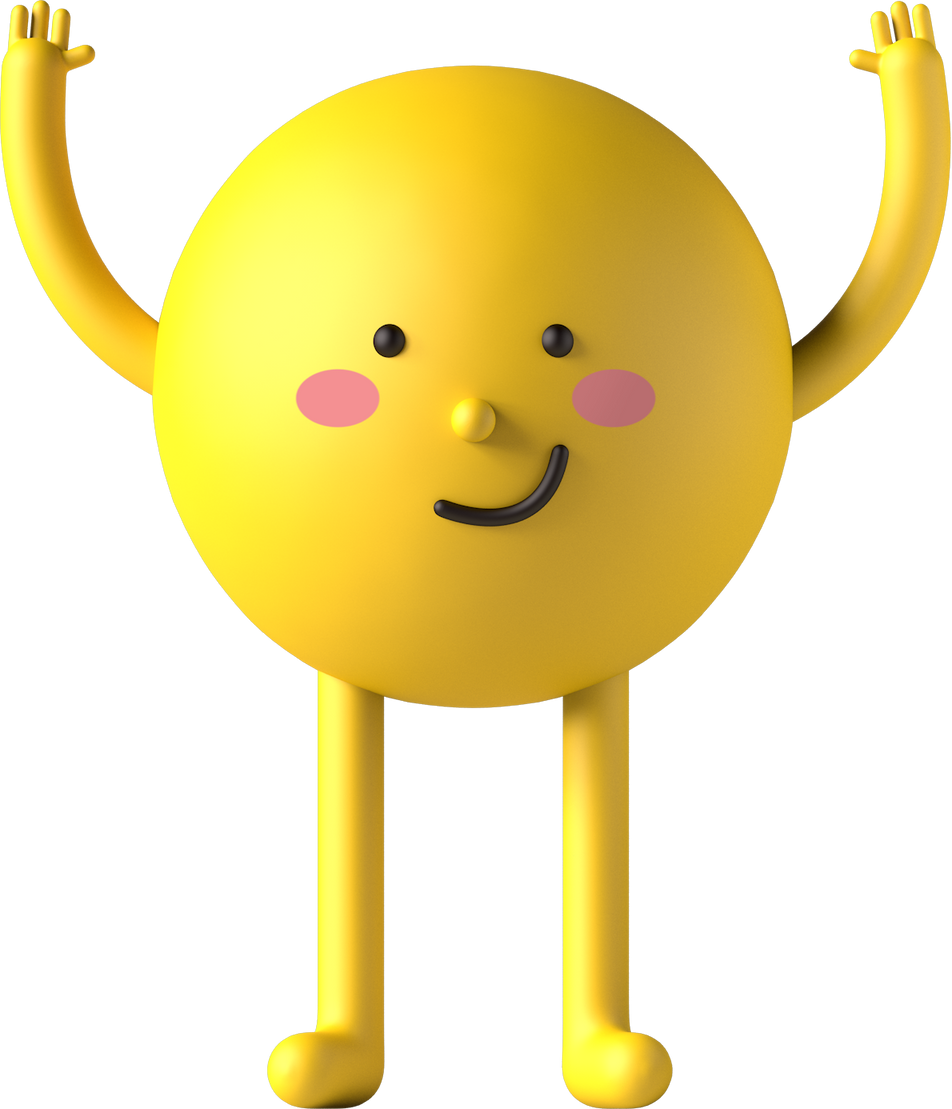 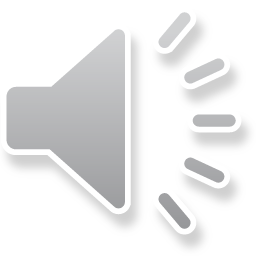 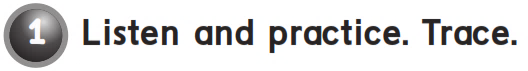 NO MORE MONKEYS JUMPING ON THE BED!
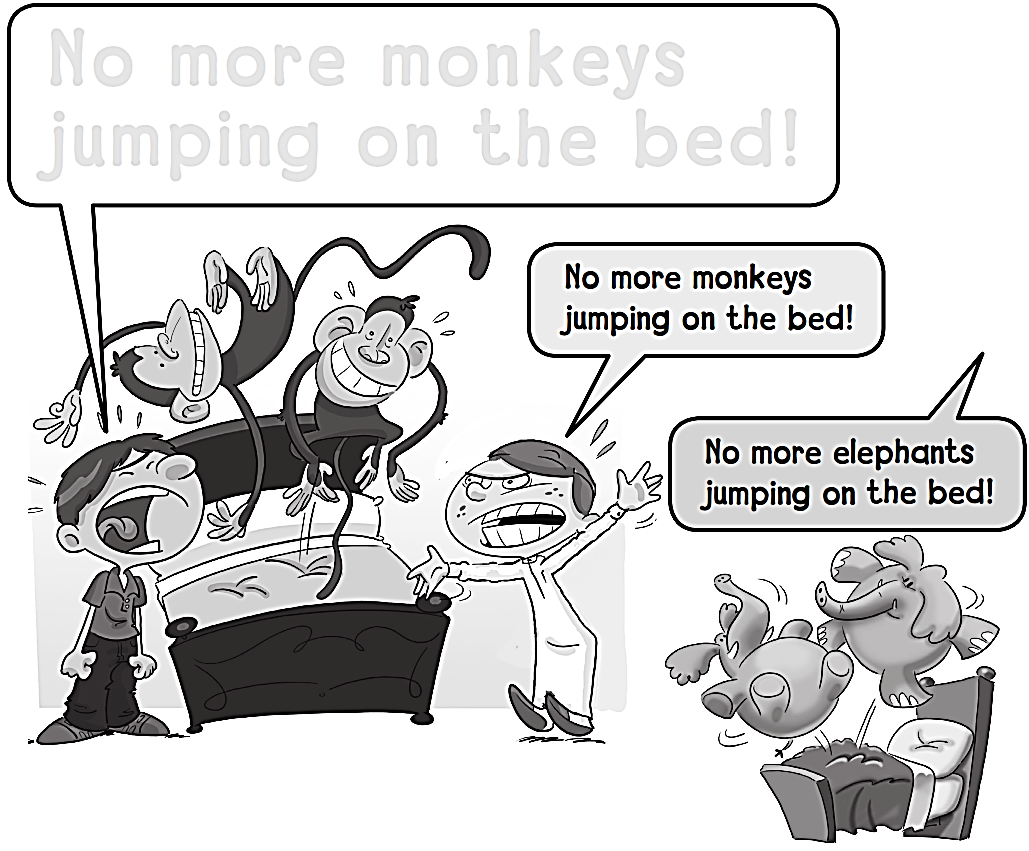 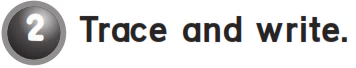 S S S S S S S
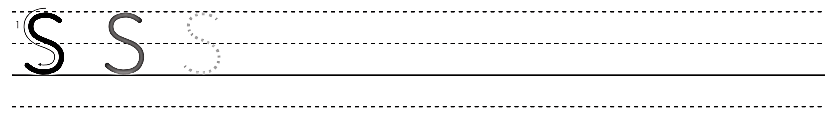 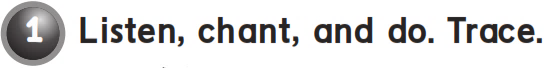 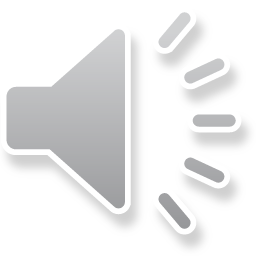 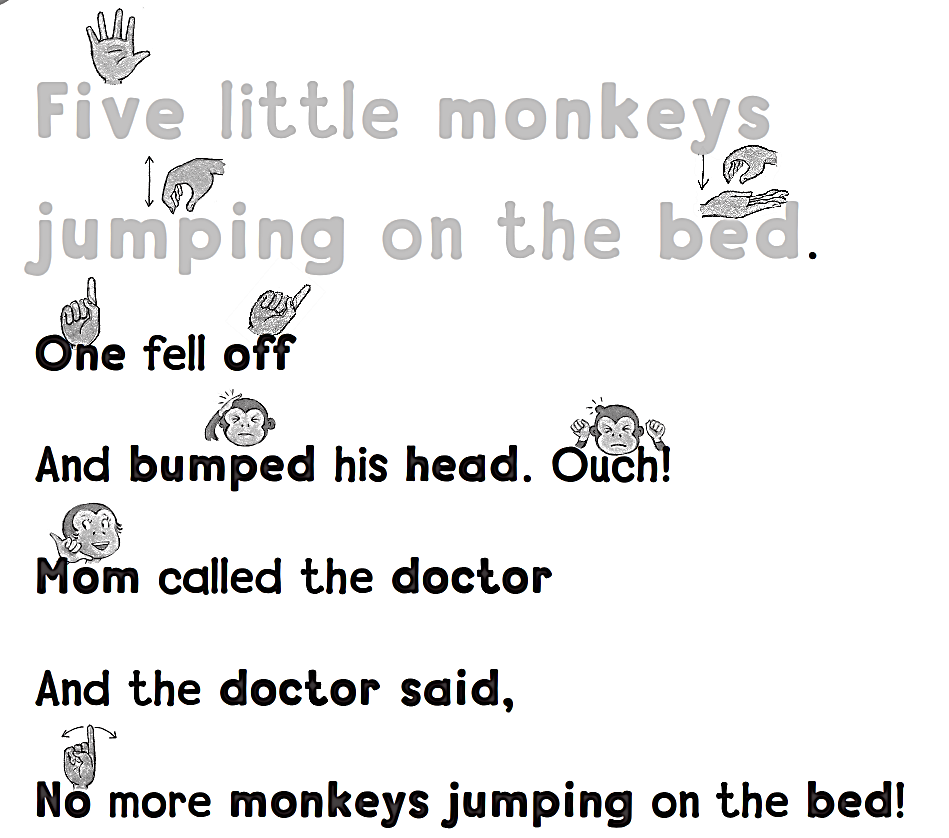 Five little  monkeys 
jumping  on the bed
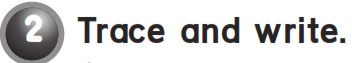 T T T T T T T T
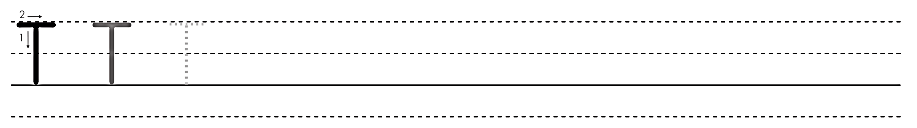 workbook 

Pages  65 , 66
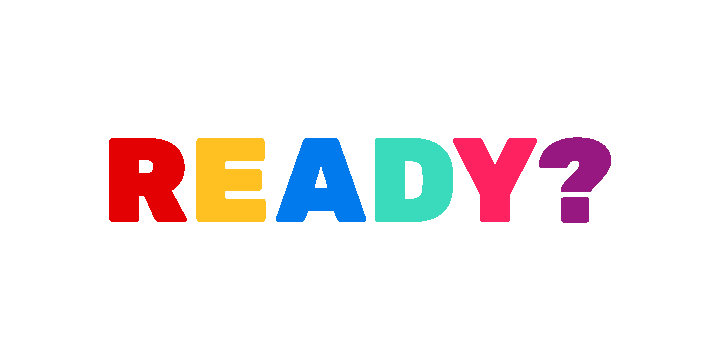 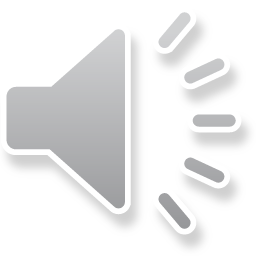 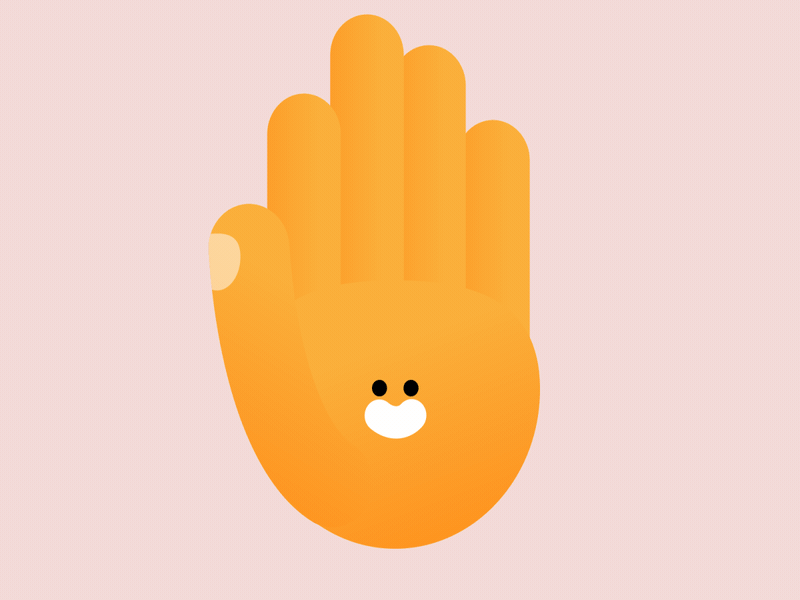 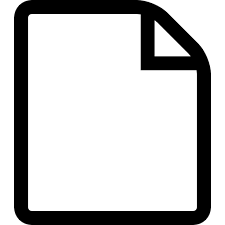 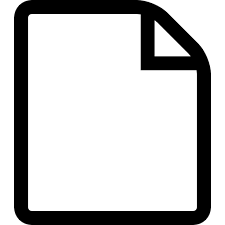 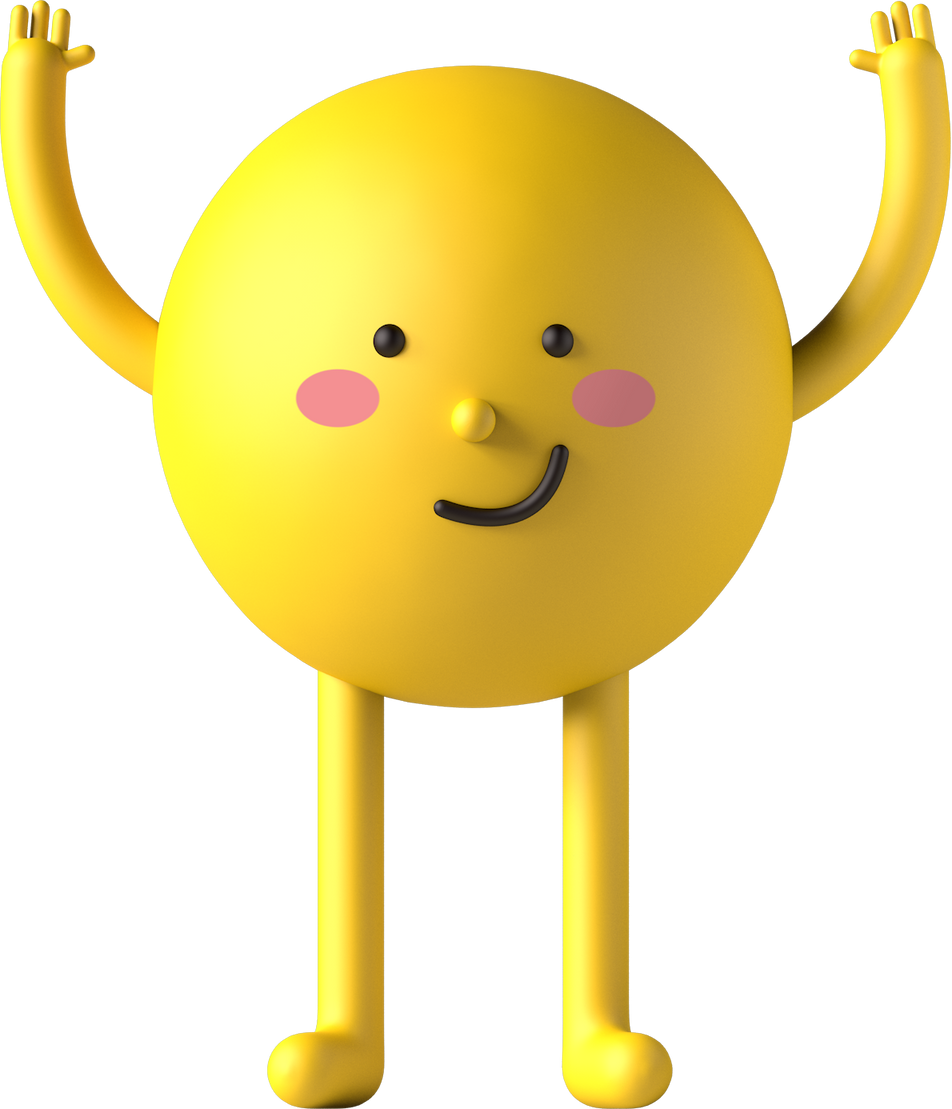 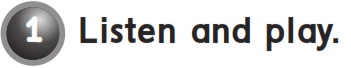 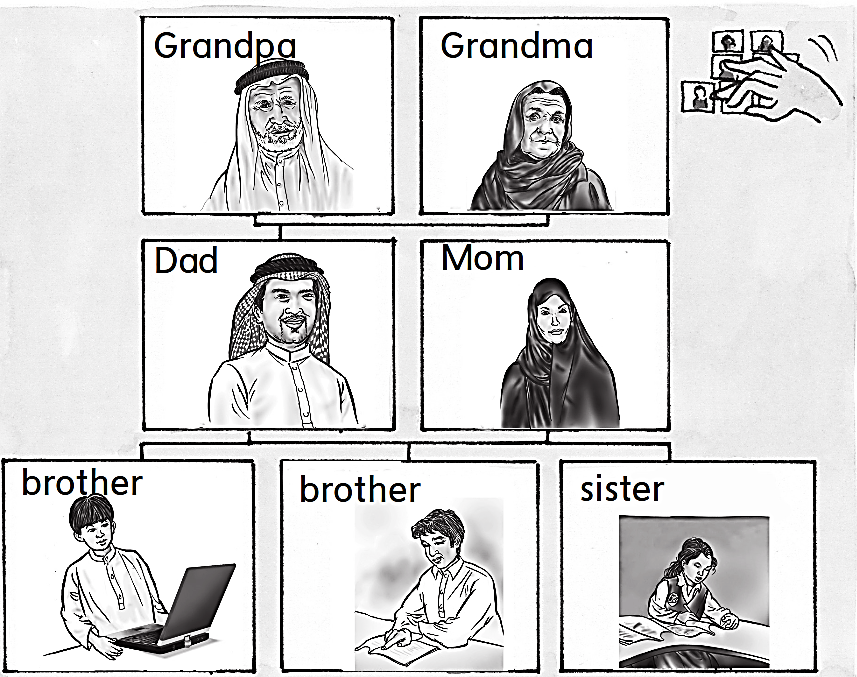 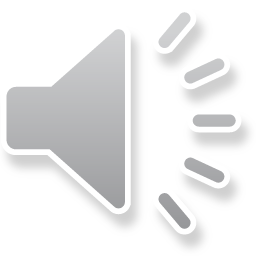 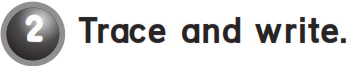 U U U U U U U
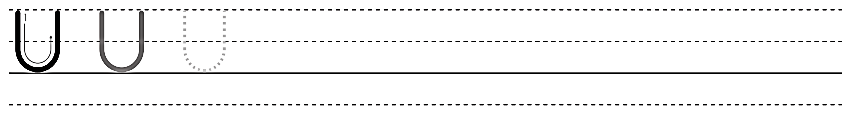 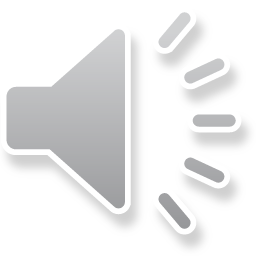 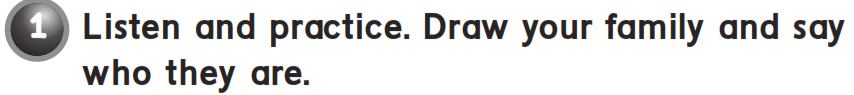 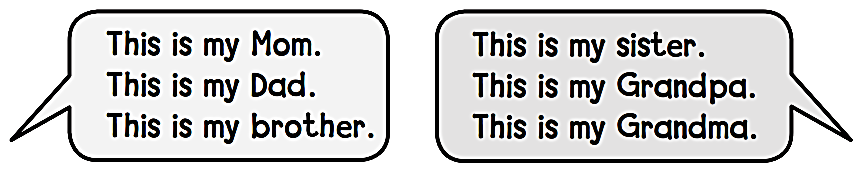 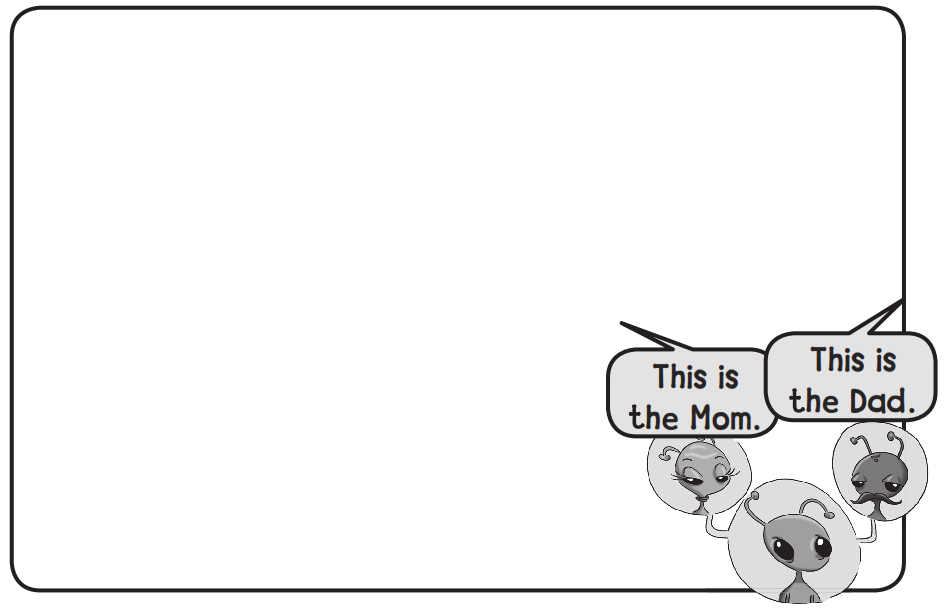 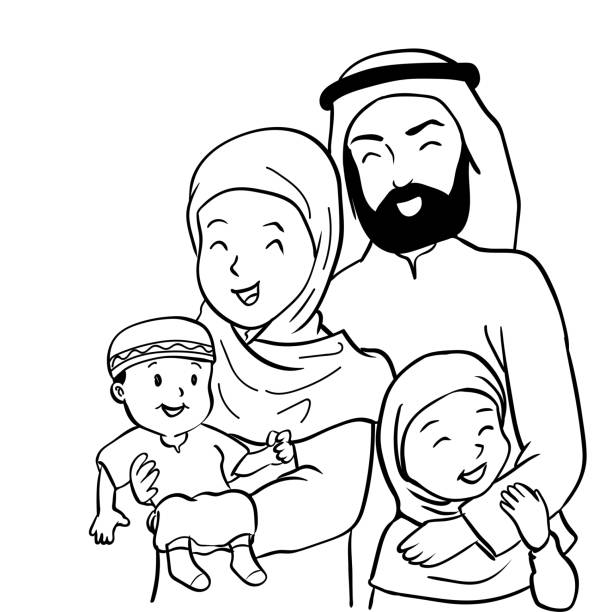 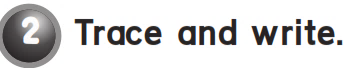 V V V V V V V V
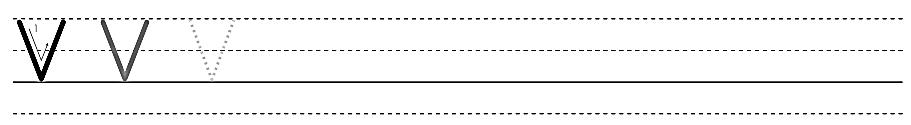 workbook 

Pages  67 , 68
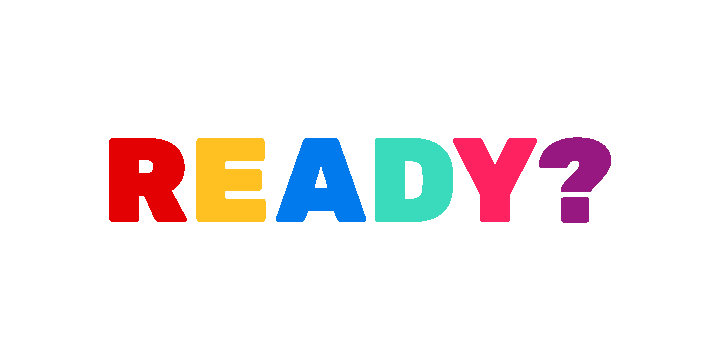 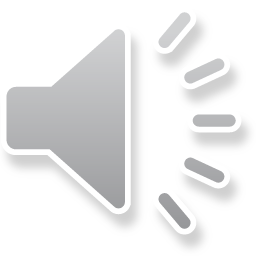 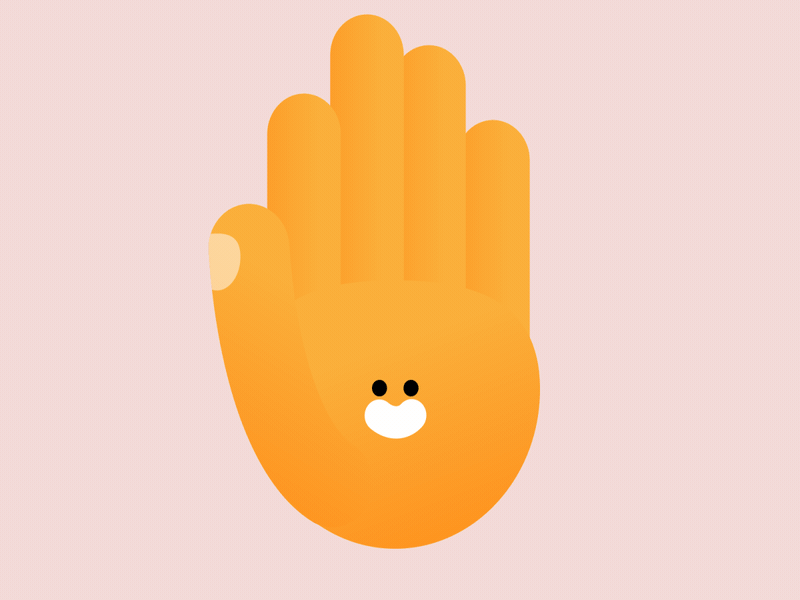 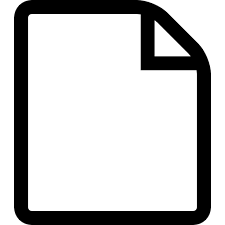 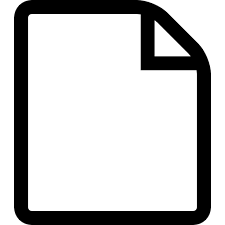 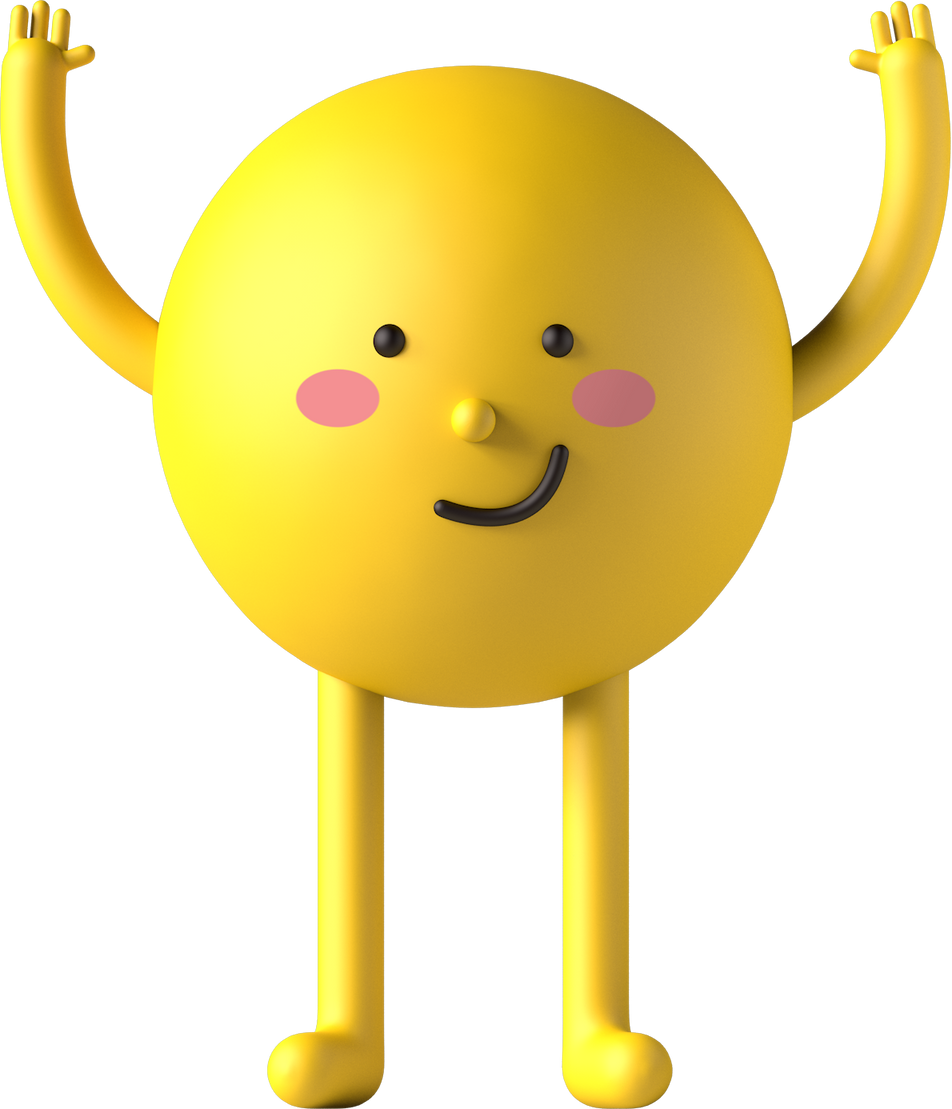 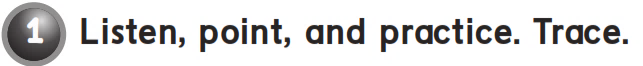 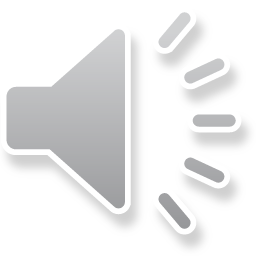 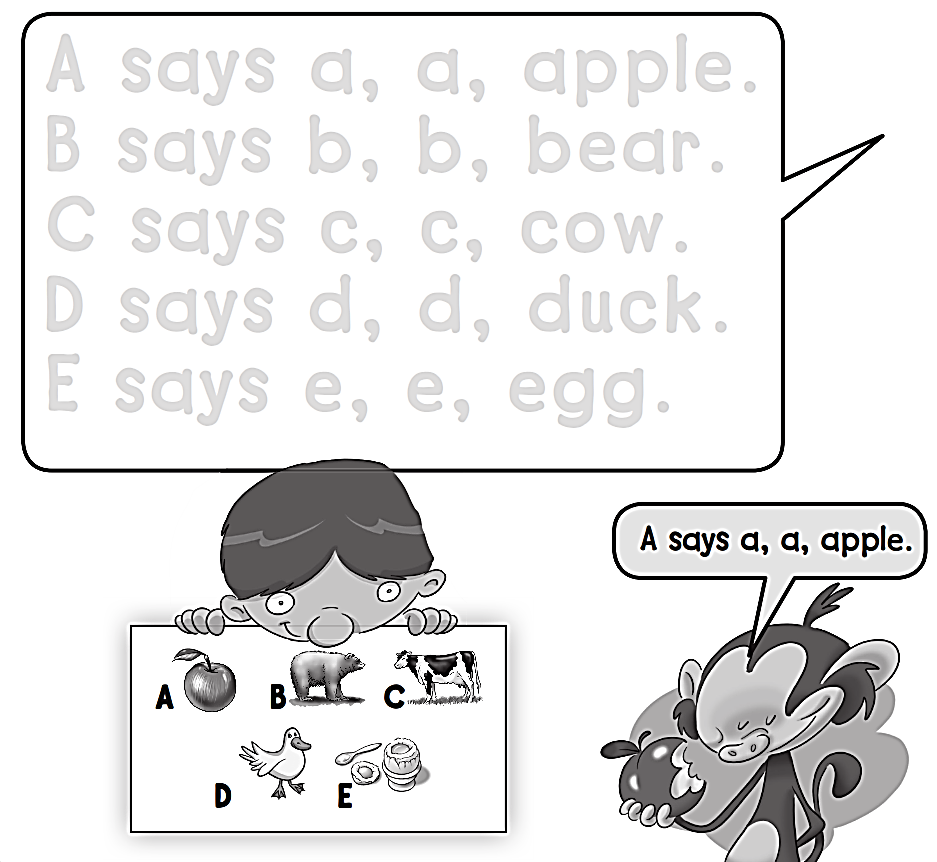 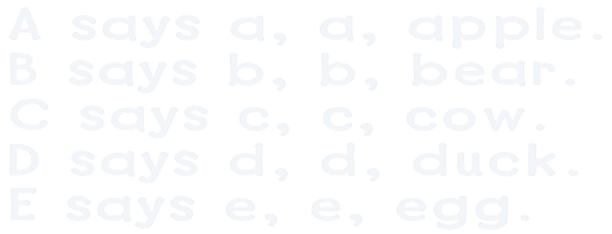 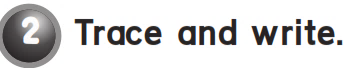 W W W W W W
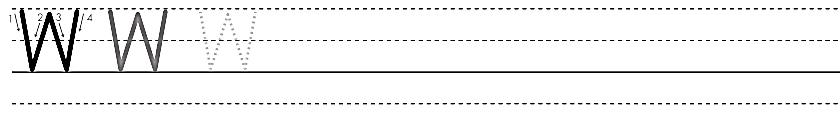 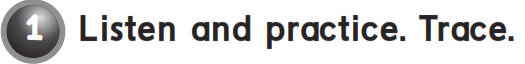 Z
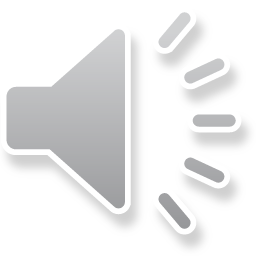 X
G
M
Y
K
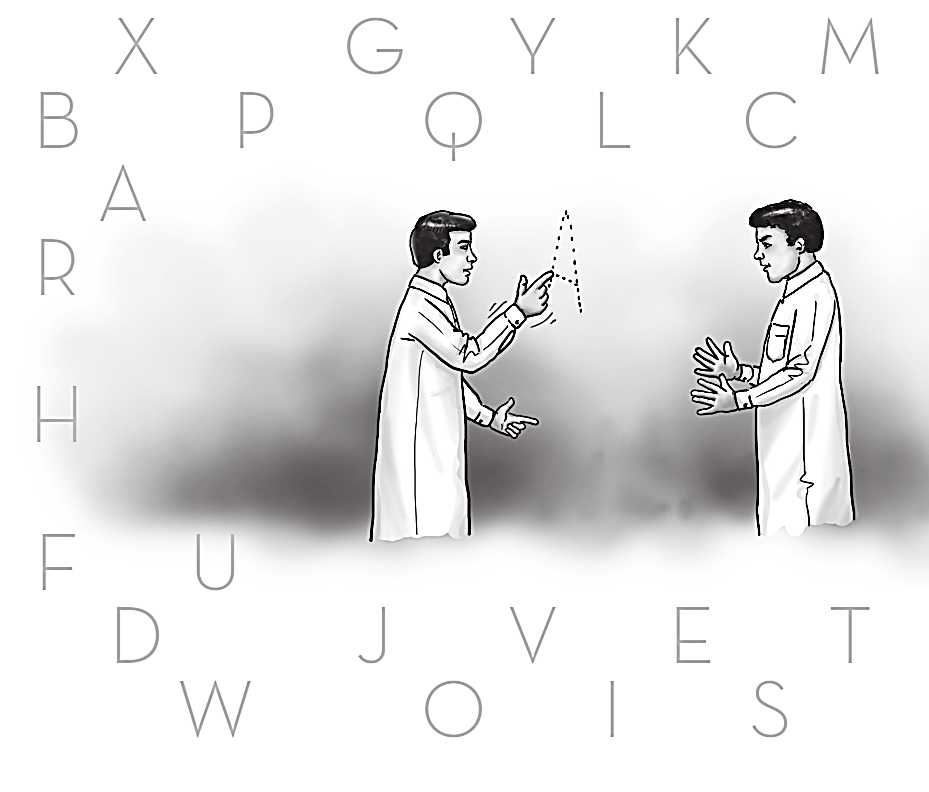 B
Q
L
C
P
A
R
H
F
U
N
D
J
V
E
T
W
O
I
S
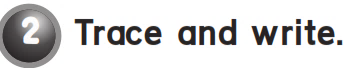 X X X X X X X X
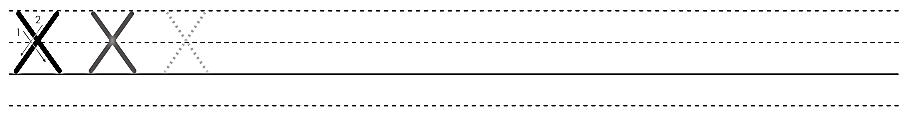 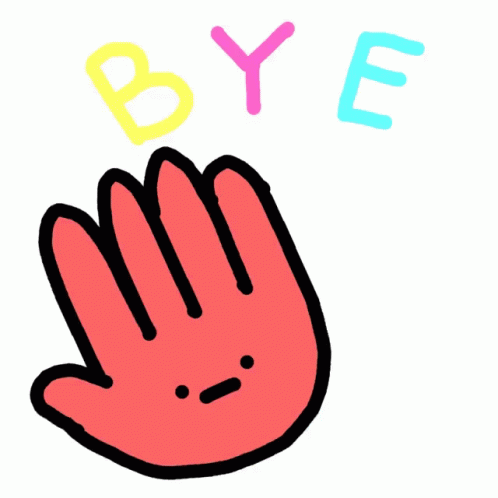 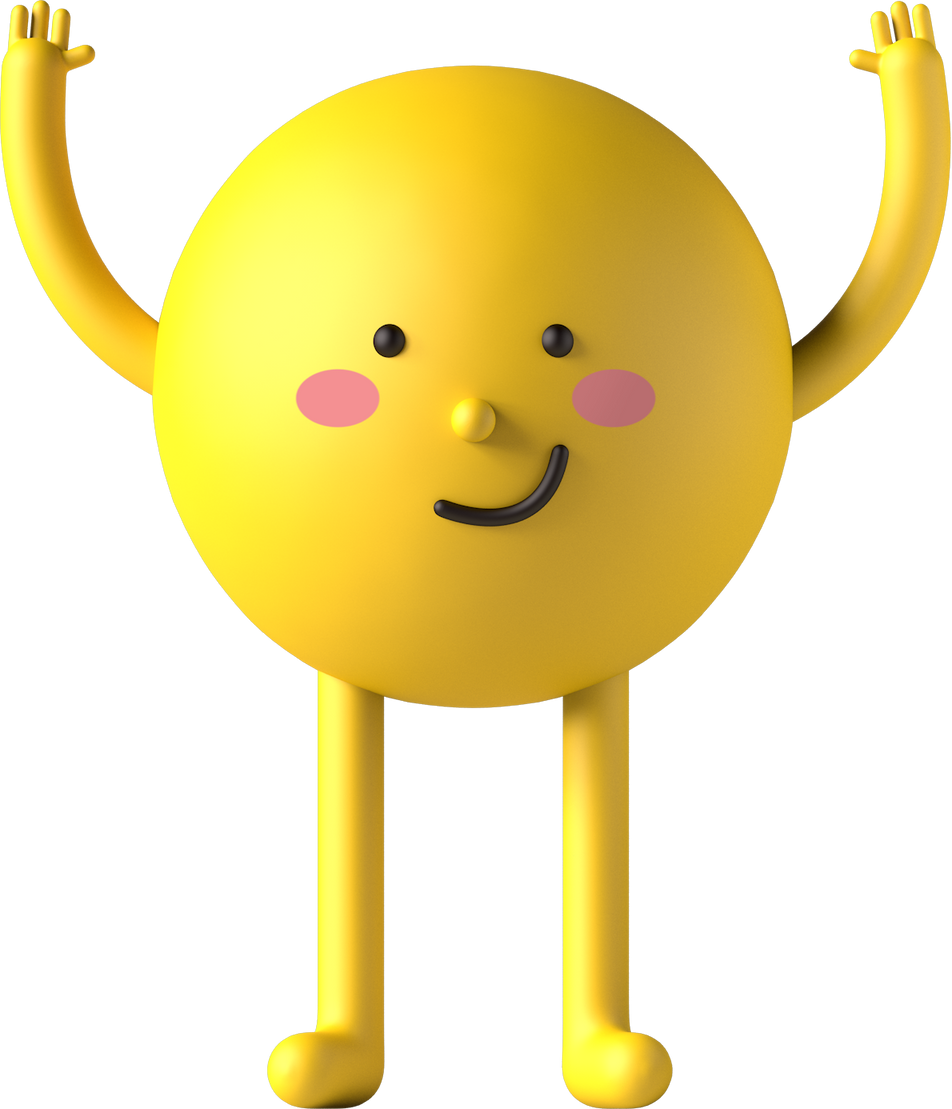